Higher Rates of Non‑Skeletal Complications and Greater Healthcare Needs in Achondroplasia Compared to the General UK Population: A Matched Cohort Study Using the CPRD Database
Pimenta JM, Irving M, Cheung M, Mazzeo L, Landis S, Mukherjee S
Orphanet J Rare Dis 2023;18:211doi.org/10.1186/s13023-023-02811-5
Achondroplasia.expert is organized and funded by BioMarin. This material has been developed in conjunction with the Achondroplasia.expert Editorial Committee.
For Healthcare Professionals Only© 2023 BioMarin International Ltd.All Rights Reserved. EUCAN-ACH-00010 10/23
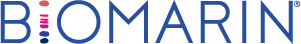 Background
The natural history of skeletal complications in ACH is well-described
But it remains unclear how rates of non-skeletal complications, surgery, healthcare needs, and mortality differ between individuals with ACH and the general population
This study aimed to contextualise the extent of these outcomes by comparing event rates across the lifespan, between those with ACH and matched controls
Pimenta JM, et al. Orphanet J Rare Dis 2023;18:211.
Methods
Retrospective, matched cohort study used data from national UK databases: 
Clinical Practice Research Database (CPRD) GOLD from primary care
Hospital Episode Statistics (HES) databases from secondary care
Office of National Statistics mortality records
ACH cases identified using 
Disorder-specific Read Codes or 
International Classification of Diseases 10th Revision codes
For each ACH case, up to 4 age- and sex-matched controls (defined as those without evidence of skeletal/growth disorders) included
Event rates per 100 person-years calculated for a pre-defined set of complications,* healthcare visits and mortality
RR with 95% confidence intervals used to compare case and control cohorts
*Informed by reviews of existing ACH literature and discussion with clinical authors.
RR, rate ratio. 
Pimenta JM, et al. Orphanet J Rare Dis 2023;18:211.
Baseline Characteristics of Individuals With ACH and Controls
541 ACH cases and 2,052 controls were identified for the CPRD cohort; of these, 275 ACH cases and 1,064 controls had linkage to HES data
CRPD, Clinical Practice Research Database; HES, Hospital Episode Statistics; Q, quartile.
Pimenta JM, et al. Orphanet J Rare Dis 2023;18:211.
Rates of Skeletal Complications Among ACH Cases Versus Controls (CPRD Cohort)
RR 3.83 (95% CI 3.02-4.85)
ER per 100 PY
Rates of all skeletal complications were significantly higher among ACH cases than controls
CI, confidence interval; CRPD, Clinical Practice Research Database; ER, event rate; PY, person-years; RR, rate ratio. Pimenta JM, et al. Orphanet J Rare Dis 2023;18:211.
Rates of Non-Skeletal Complications Among ACH Cases Versus Controls (CPRD Cohort)
ER per 100 PY
Non-skeletal complications significantly higher among individuals with ACH than controls
*Sleep disorder and apnoea/sleep disordered breathing represent two distinct Read codes; given limited information on what complications would fall under each category, results for these categories were presented separately. CI, confidence interval; CRPD, Clinical Practice Research Database; ENT, ear, nose, and throat; ER, event rate; PY, person-years; RR, rate ratio. Pimenta JM, et al. Orphanet J Rare Dis 2023;18:211.
Rates of Non-Skeletal Complications By Age Among ACH Cases Versus Controls (CPRD Cohort)
Among ACH cases, the 5 most commonly reported complications were all non-skeletal 
Pain
Otitis media
Hypertension
Depression/anxiety
Obesity
ER per 100 PY
Age group (years)
Among ACH cases, a U-shaped distribution of complications observed with the highest complication rates occuring at <11 and >60 years of age
CPRD, Clinical Practice Research Database; ER, event rate; PY, person-years.
Pimenta JM, et al. Orphanet J Rare Dis 2023;18:211.
Healthcare Visits (CPRD HES‑Linked Cohort)
Versus controls, individuals with ACH had greater needs for: 
Medication
GP referrals to specialist care
Medical imaging
Surgical procedures
Healthcare visits
Mean length of inpatient stay was higher among individuals with ACH than controls
Cases: 4.13 days (SD 13.16)
Controls: 2.30 days (SD 6.54)
The mean annual number of GP consultations, hospital outpatient visits and admissions per person was significantly higher among ACH cases than controls
CRPD, Clinical Practice Research Database; GP, general practitioner; HES, Hospital Episode Statistics; SD, standard deviation. 
Pimenta JM, et al. Orphanet J Rare Dis 2023;18:211.
Mortality by Gender and Age Among ACH Cases Versus Controls (CPRD HES-Linked Cohort)
Overall, the mortality rate within the follow-up period was almost twice as high among ACH cases than controls
CI, confidence interval; CPRD, Clinical Practice Research Database; ER, event rate; HES, Hospital Episode Statistics; N, Total number of individuals; n, number of individuals in subset; RR, rate ratio. 
Pimenta JM, et al. Orphanet J Rare Dis 2023;18:211.
Conclusions
Patients with ACH experience high rates of a range of both skeletal and non-skeletal complications across their lifespan
To manage these complications, individuals with ACH have significantly increased healthcare needs compared with the general population
These results underscore the need for more coordinated and multidisciplinary management of people with ACH to improve health outcomes across the lifespan
ACH, achondroplasia.
Pimenta JM, et al. Orphanet J Rare Dis 2023;18:211.